Animals
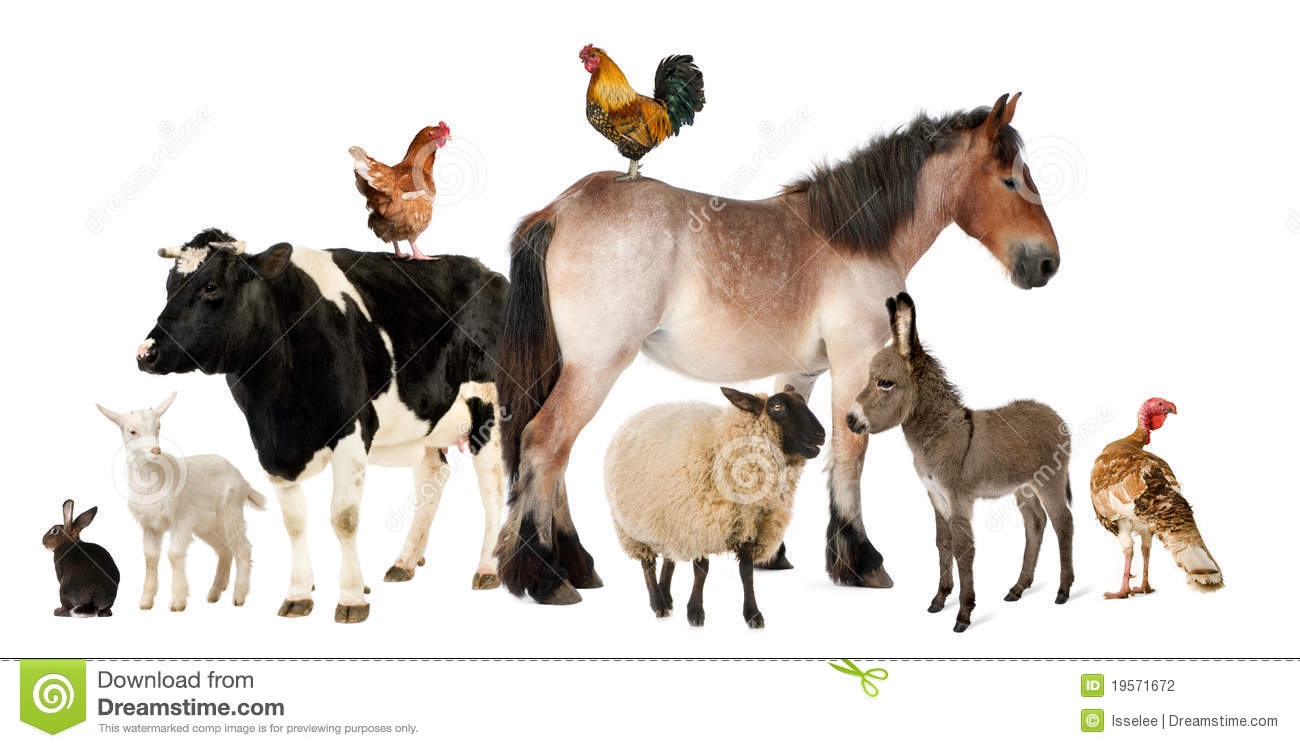 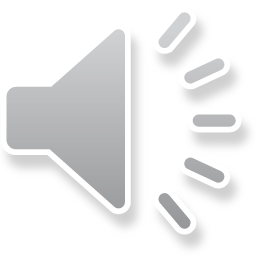 farm
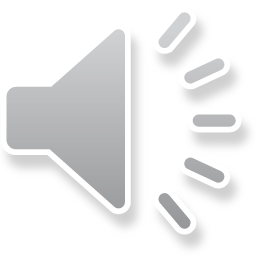 chicken
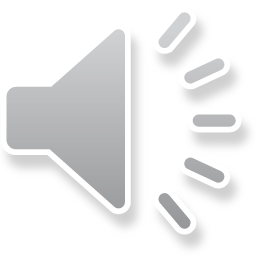 donkey
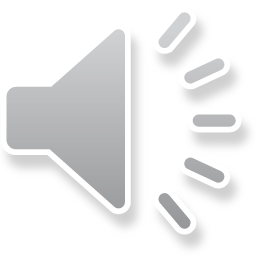 sheep
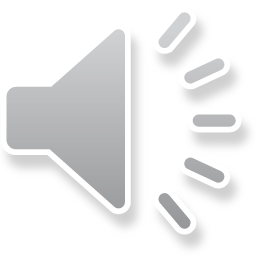 frog
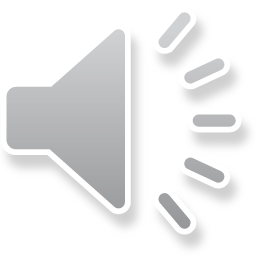 horse
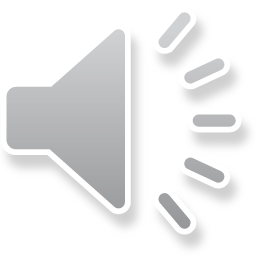 cow
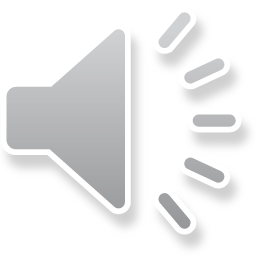 goat
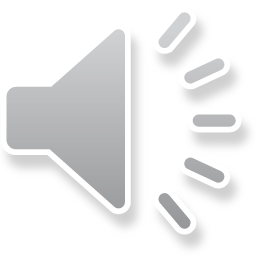 duck
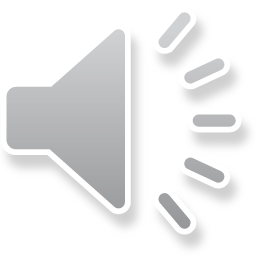